Naravovarstvo in Velika planina
Davor Krepfl,
Homec, 12. junij 2014
Varovanje narave v Sloveniji
Zakon o ohranjanju narave (Uradni list RS, št. 96/04); 
         “opredeljuje načine varovanja narave pred človeškimi posegi”.

Naravovarstveni statusi

Zavarovana območja narave -  režim.

Ostale oblike varovanja   -   usmeritve
Naravne vrednote
Natura 2000 in ekološko pomembna območja
Zavarovane živalske in rastlinske vrste ter prednostni habitatni tipi
Zavarovana območja
Narodni park, regijski park, krajinski park:
    primeri: Triglavski narodni park, regijski park Škocjanske jame, krajinski park Ljubljansko barje
      Pred leti je bil na javni razgrnitvi tudi regijski park Kamniško-Savinjske Alpe.

Naravni spomeniki (manjša območja):
    primeri: Dolžanova soteska, Barje Ledina, Zelenci

Vsa območja so zavarovana s samostojnimi pravnimi akti – režim.
Naravne vrednote
Bolj poznane pod pojmom “naravna dediščina”;
“izstopajoča območja ohranjene narave” v Sloveniji;
Pravilnik o določitvi in varstvu naravnih vrednot (Uradni list RS, št. 111/04, 70/06, 58/09, 93/10);

Način varovanja USMERITVE, 
Prepoved: naravne vrednote se ne sme uničiti ali z njo ravnati tako, da se bistveno spremenijo njene lastnosti;
Pred posegi na območju naravne vrednote je potrebno pridobiti naravovarstveno pogoje in soglasje.
Natura 2000
Evropska mreža ekološko pomembnih območij;

Osnova: Direktiva o pticah, Direktiva o habitatih;

Cilj: zagotavljanje ugodnega stanja živalskih in rastlinskih vrst, ter njihovih življenjskih okolij.
Direktiva o pticah na 31 območjih varuje 122 vrst ptic na 24,6% površine Slovenije;

Direktiva o habitatih na 323 območjih varuje 114 živalskih in rastlinskih vrst ter 60 habitatnih tipov na 32,1% površine Slovenije.
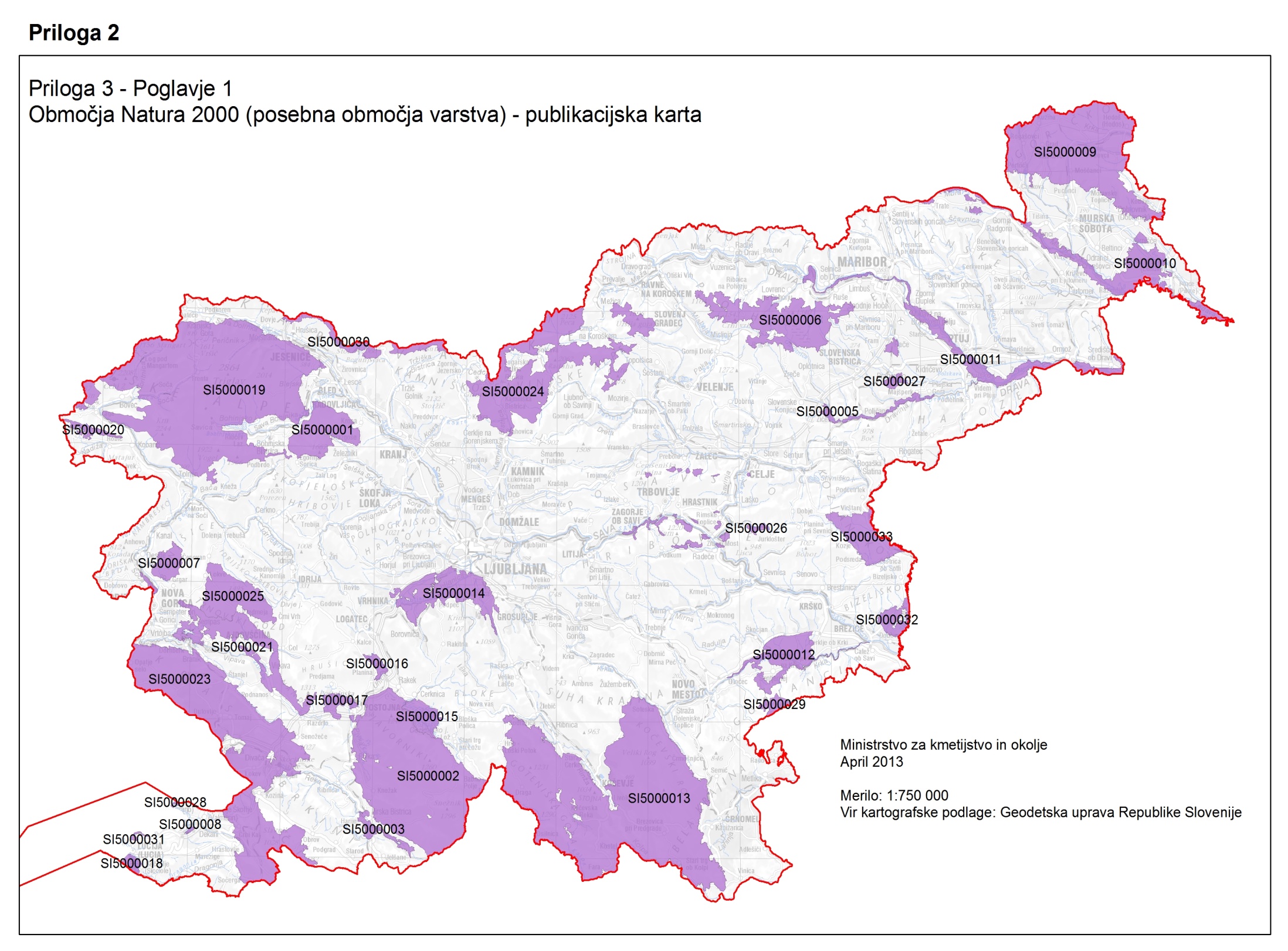 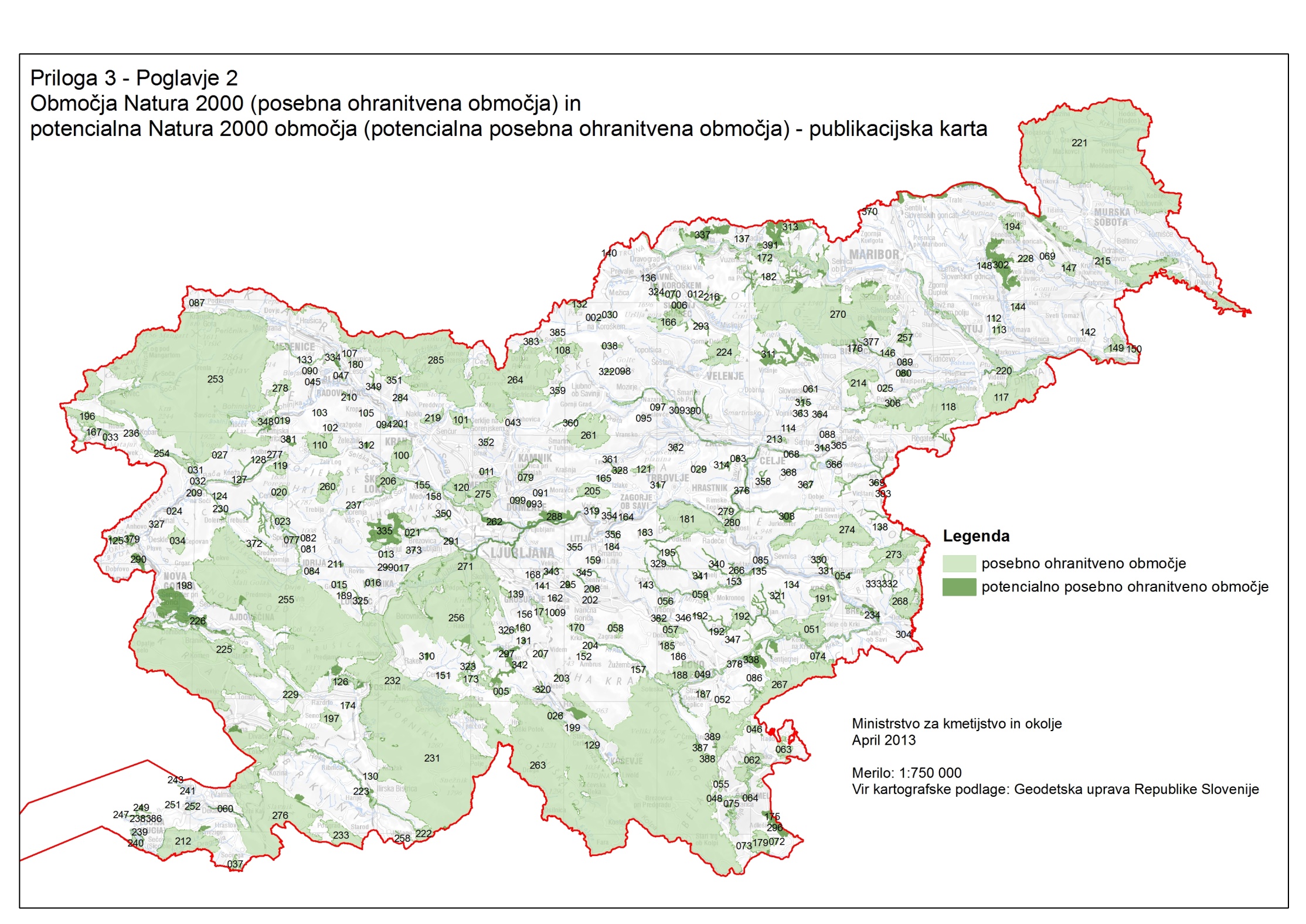 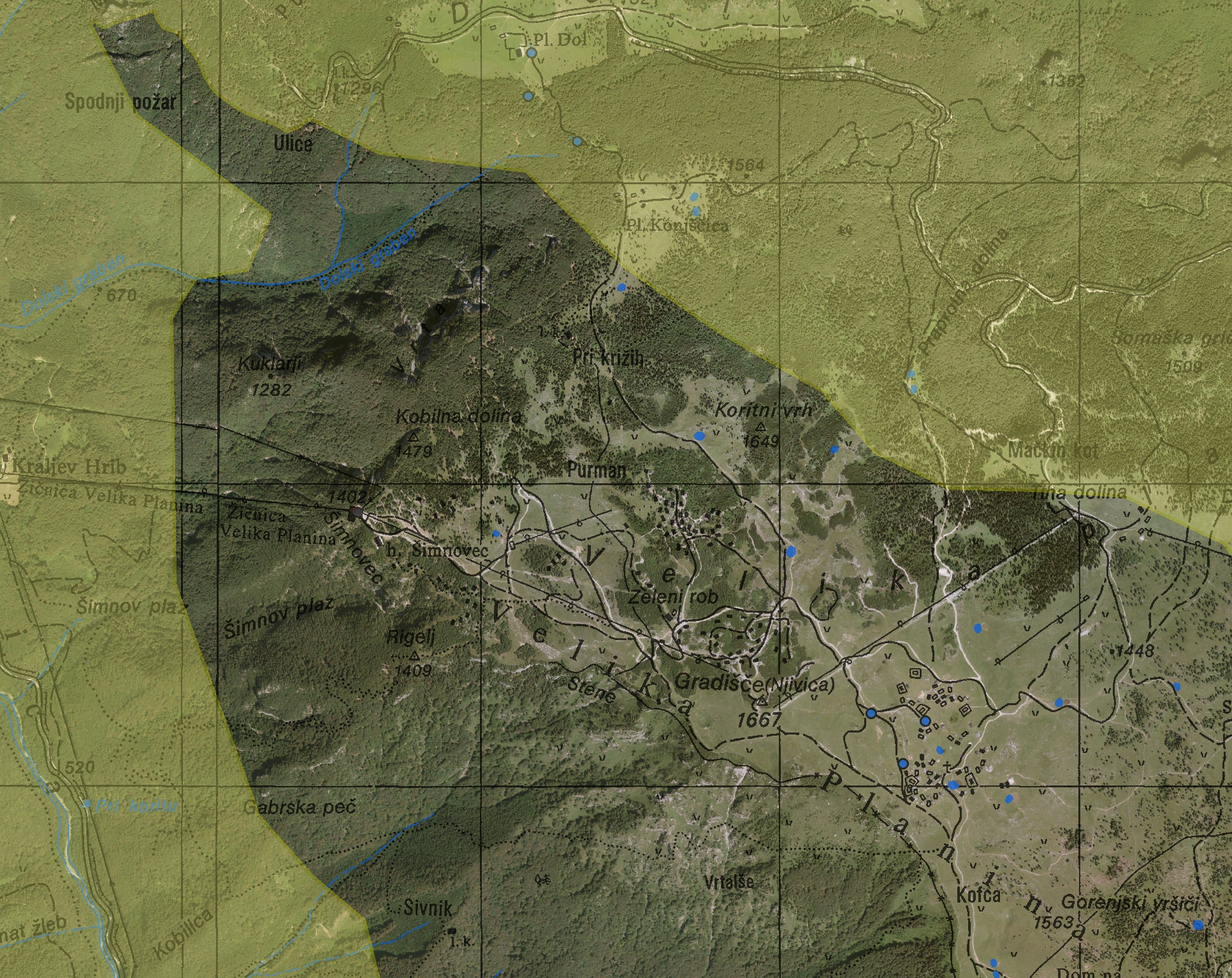 Zavarovane vrste in habitatni tipi
Uredba o zavarovanju prostoživečih rastlinskih in živalskih vrst (Uradni list RS, št. 46/04) ter Uredba o habitatnih tipih (Uradni list RS, št. 112/03); 

Niso vezani na naravovarstveni status, varuje se jih na območju cele države;

Vrste varujemo z ohranjanjem njihovega življenjskega prostora;

Habitatne tipe varujemo z ohranjanjem njihove prostorske razširjenosti in tipične strukture.
Divji petelin
Starejši gozdovi s presvetljenimi jasami in posekami ter plodonosnim podrastjem. 
Mir na rastiščih in prezimovališčih.

Grožnje:
Nemir na rastiščih in zimovališčih.
Gradnja gozdnih cest in vlak.
Ruševec
Vezan na ruševje;
Potrebuje tudi odprte površine – travišča;

Grožnje:
Zgodnja paša na planinah;
Pohodništvo – nemir na rastiščih v času parjenja.
Alpski pupek
Redno prisoten v kalih na planinah in drugih vodnih kotanjah, kjer se razmnožuje;
Prezimuje v gozdovih tudi 2 km stran od vodnih kotanj.

Grožnje:
Opuščanje kalov kot virov pitne vode za živino;
Zasipavanje vodnih kotanj in kalov.
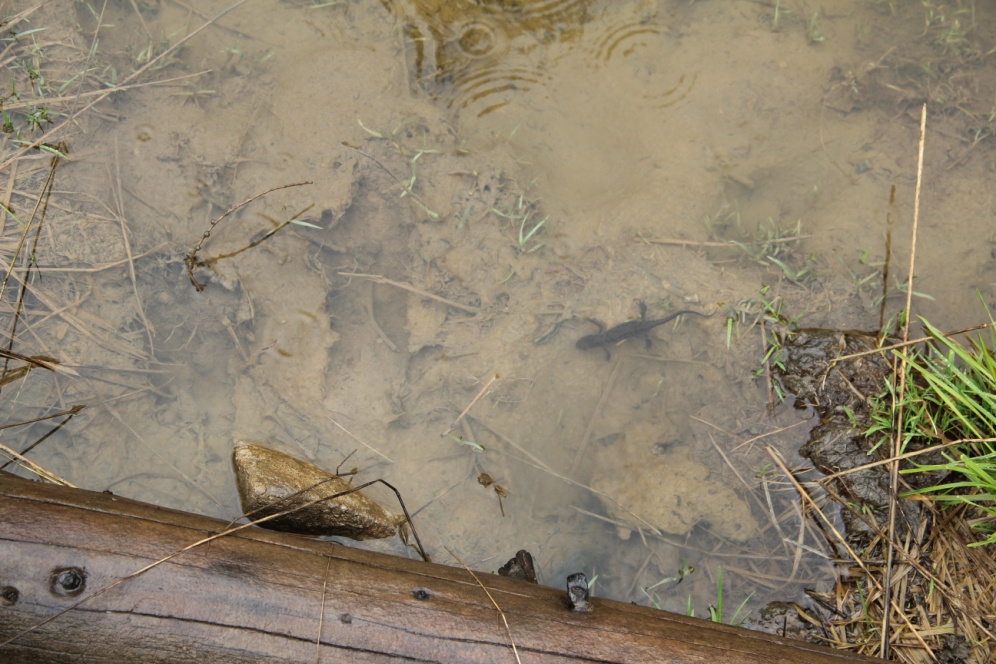 Alpsko cvetje - Clusijev svišč (encijan)
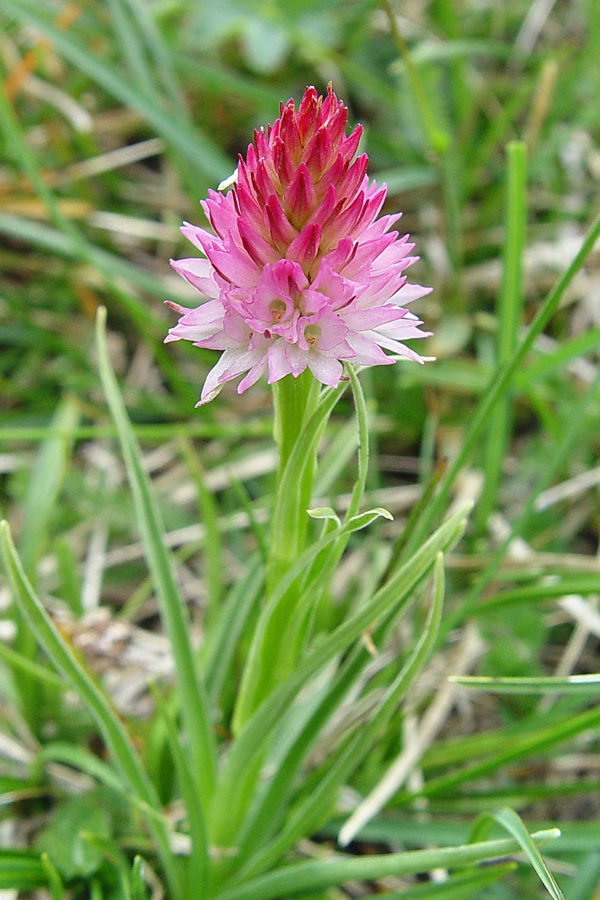 Encijan je udomačeno ime za najbolj znanega iz družine sviščev; 
Raste na alpinskih in subalpinskih traviščih;

Grožnje:
Preobremenjenost gorskih travnikov s pašo – teptanje tal;
Prevelik vnos hranil v tla.
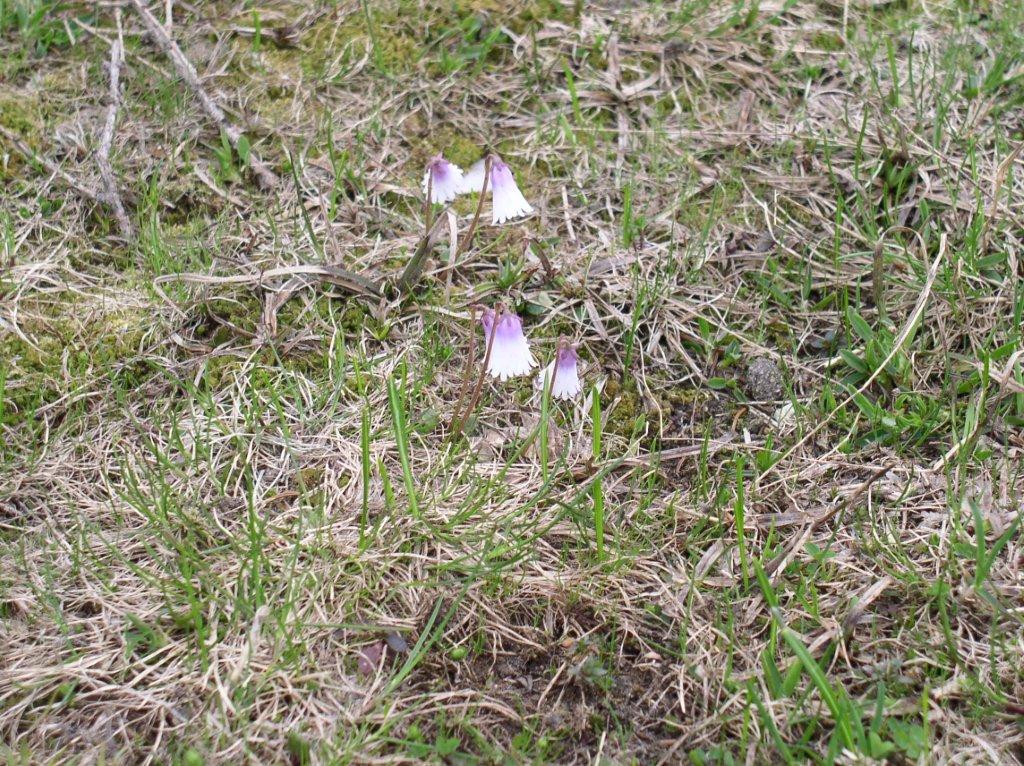 Ruševje
Grožnje:
Krčitve zaradi širjenja pašnih površin;
Gradnja gozdnih cest in dostopnih poti na planine.
Naravovarstveni statusi na Veliki planini
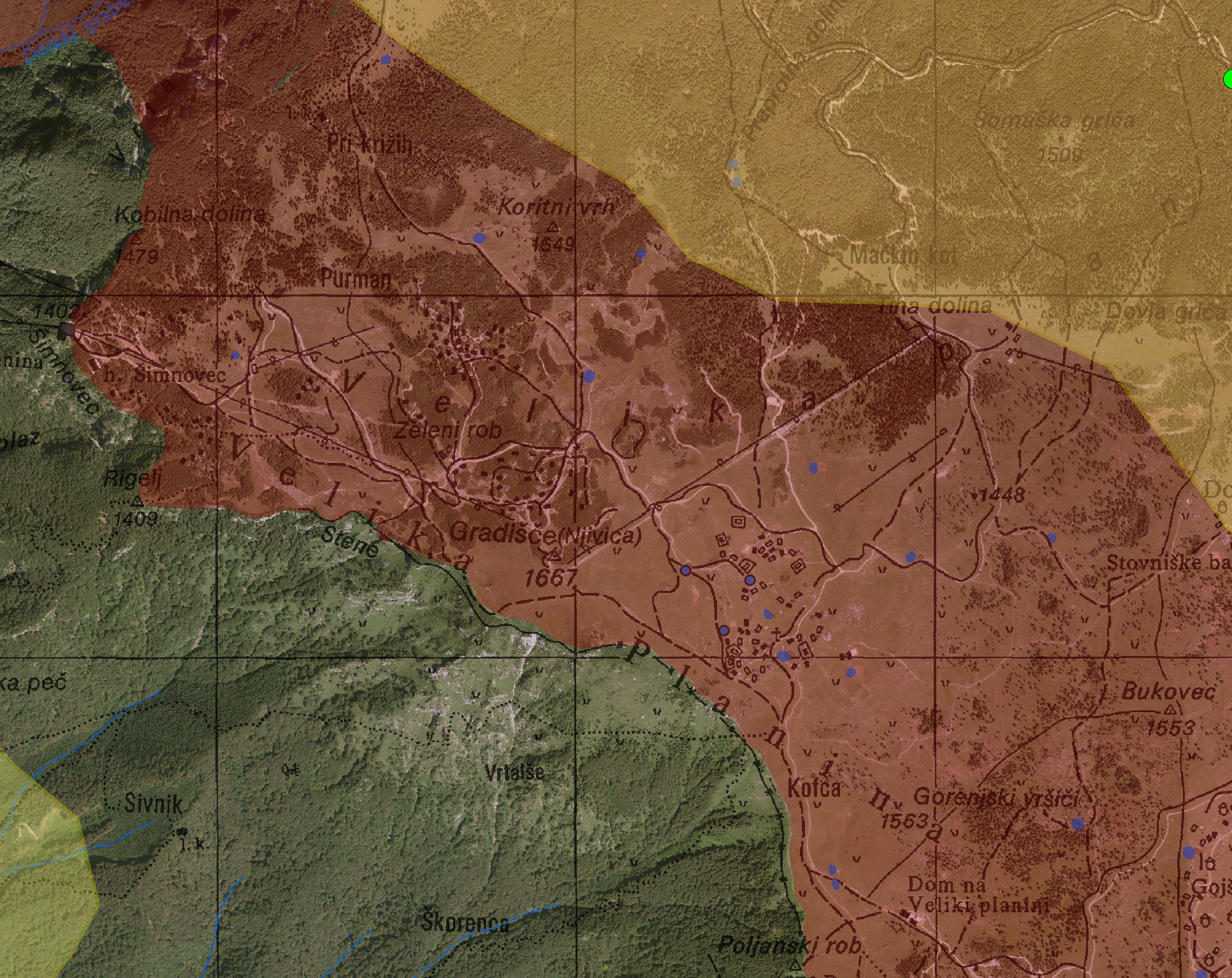 Hvala za pozornost